Детский сад № 49 корпус 2  Отчёт за июль по ЗОЖ  «Папа, мама, я - спортивная семья». группы №8, №9
Провели: Фёдорова Мария Владимировна
Поносова Мария Владимировна
Созонова Тамара Ивановна
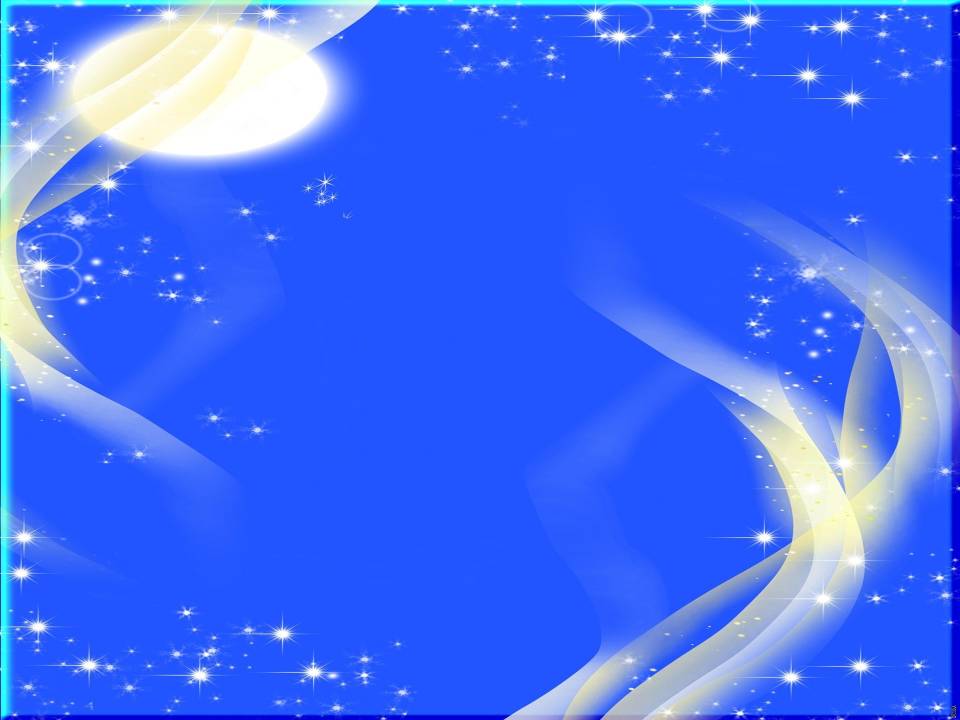 Цель:
Пропаганда здорового образа жизни.
Задачи:

Использовать личный пример взрослых членов семьи в физическом воспитании.
Развитие координации движений, ловкости, умения действовать по сигналу.
Прививать любовь к физкультуре и спорту.
Внимание, внимание!Начинаем соревнования!
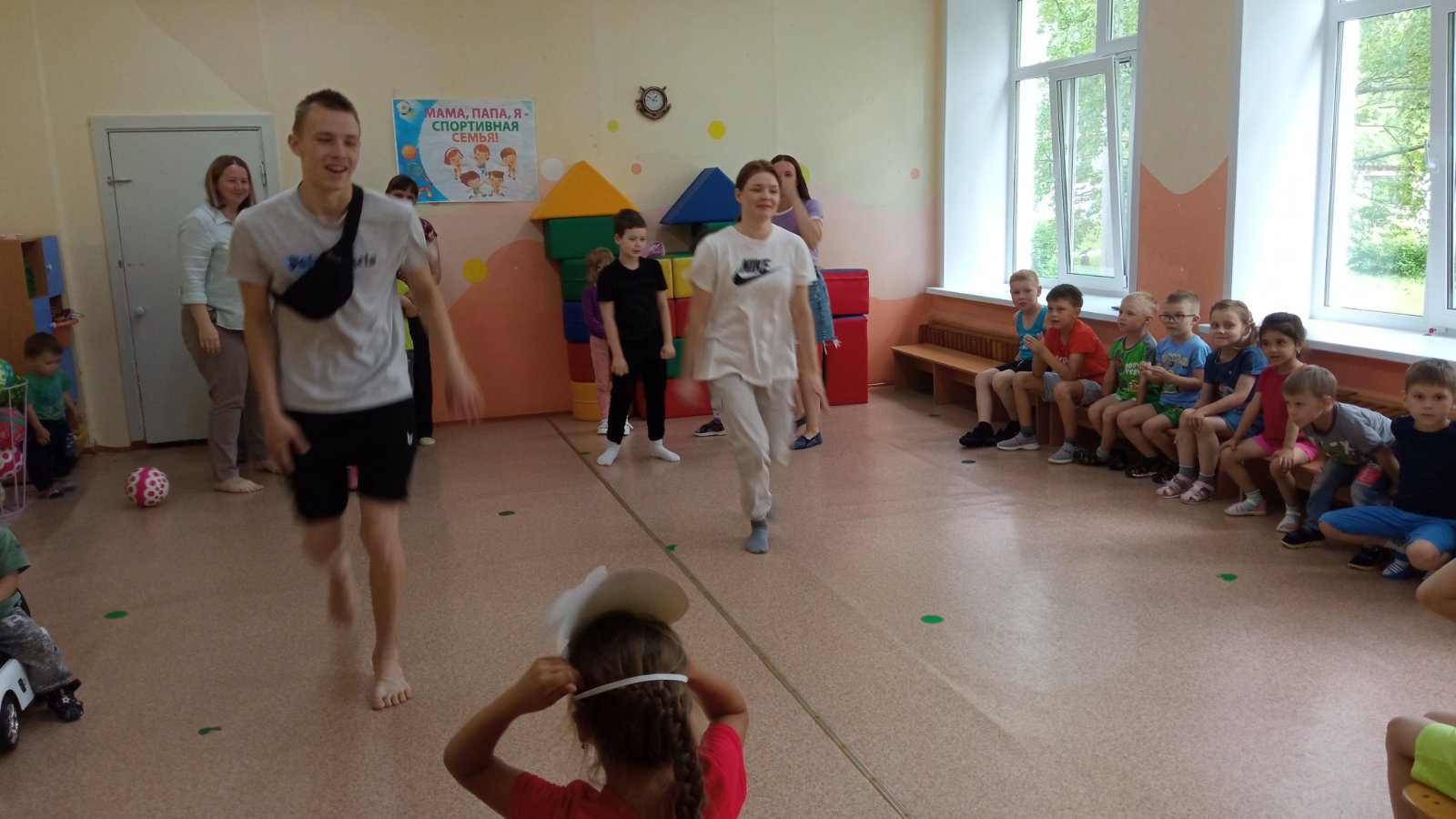 Тянем, потянем репку!
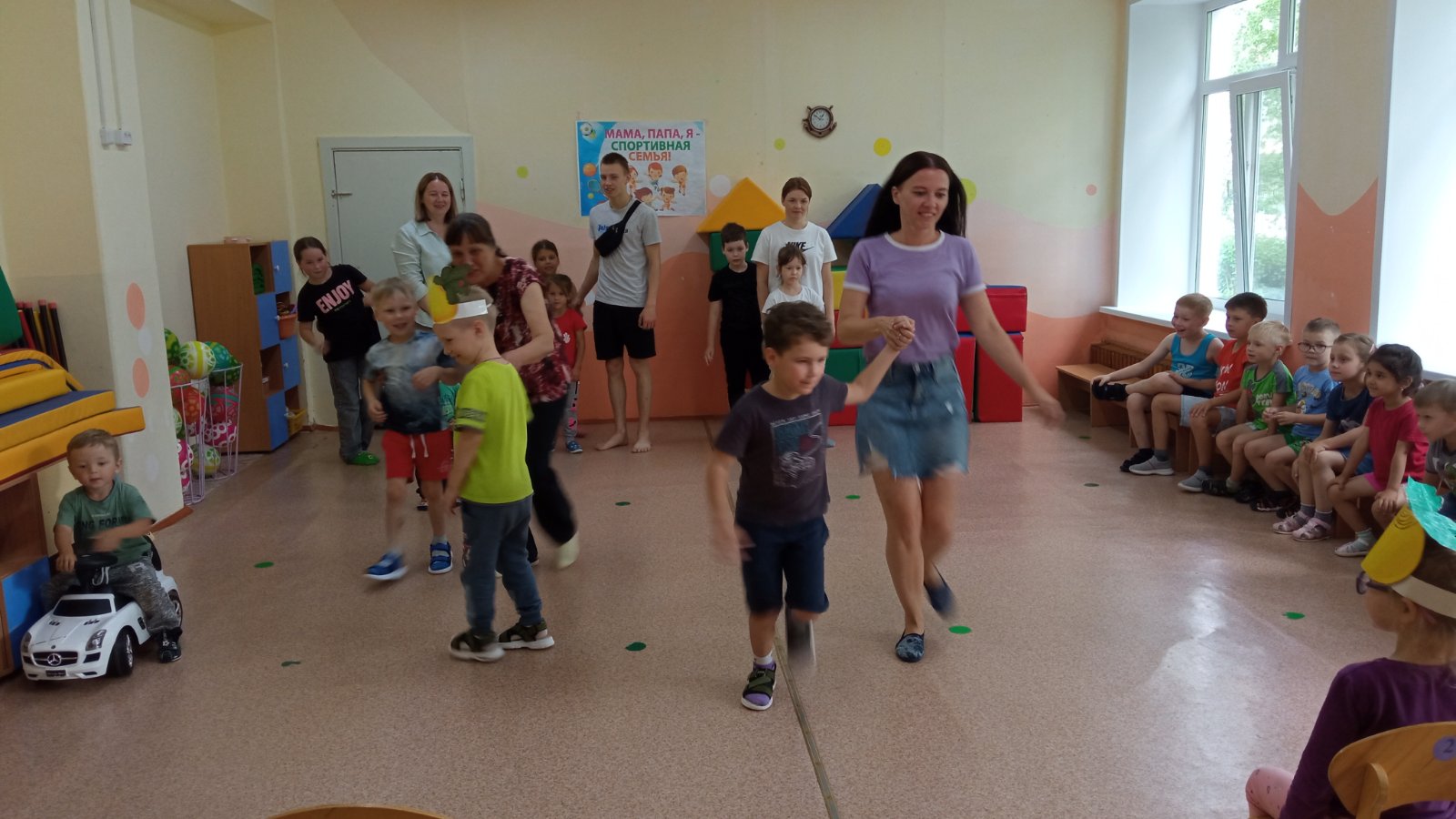 Мы теперь художники!
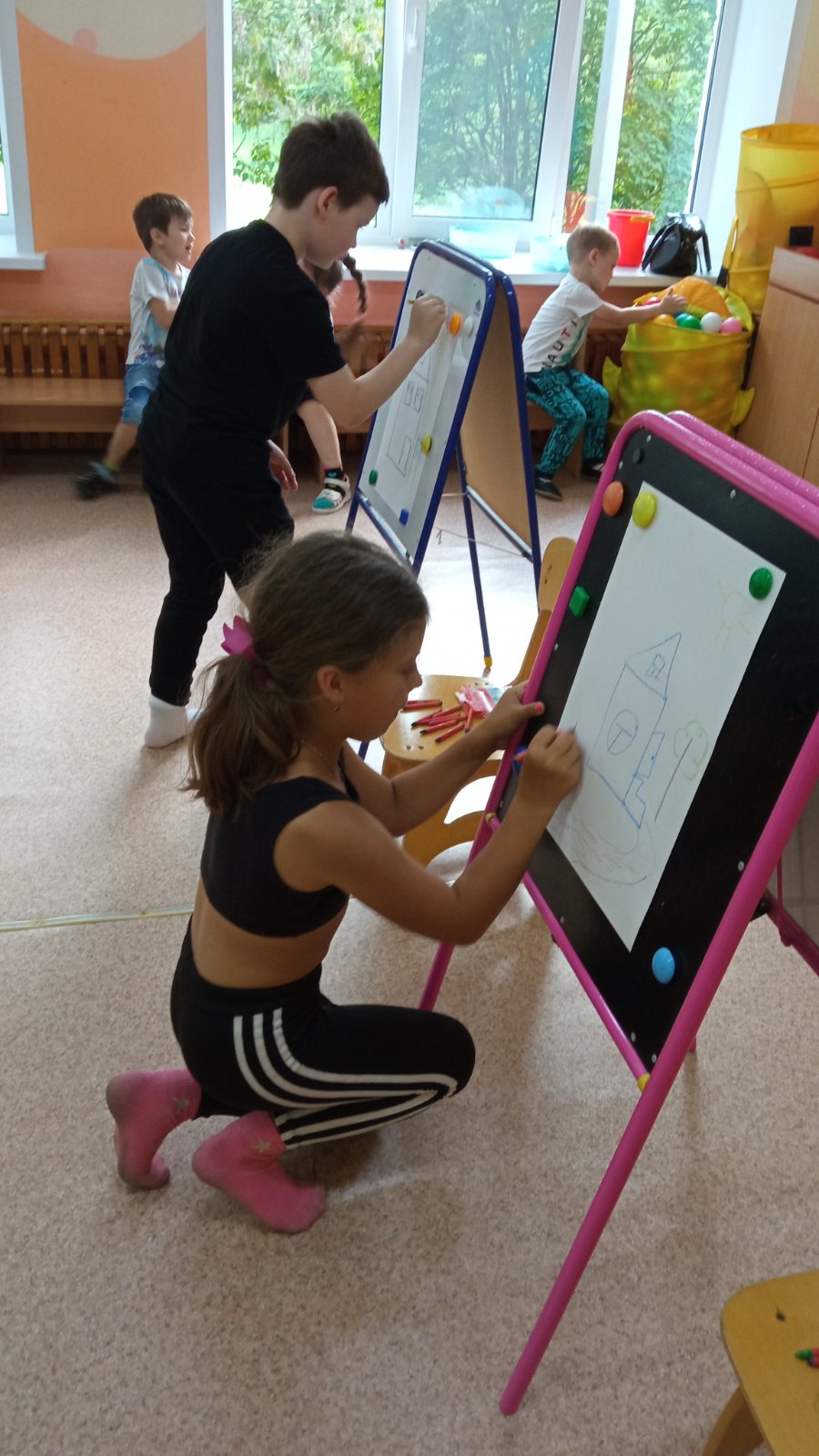 Самые быстрые!
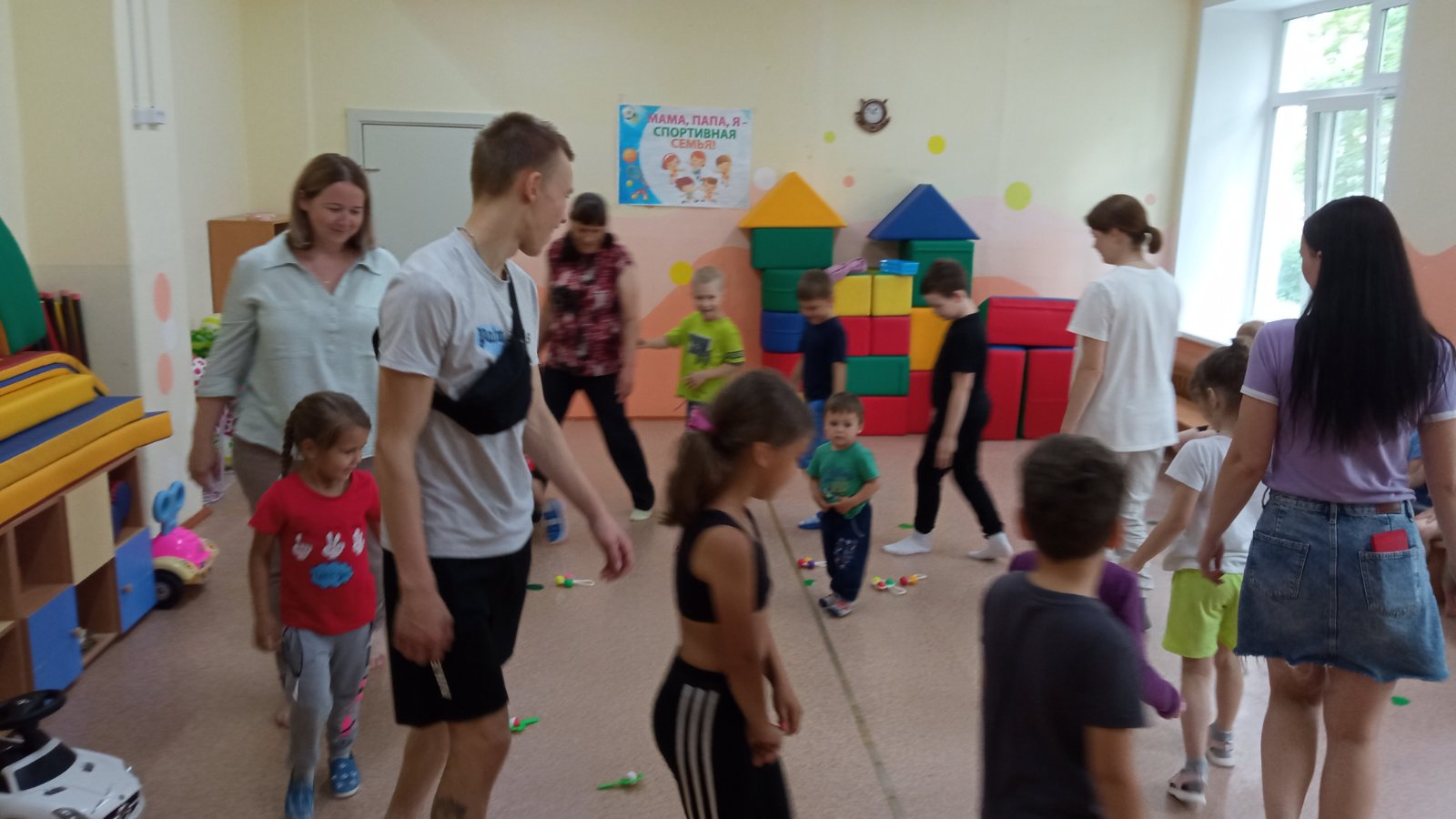 Посадим овощи!
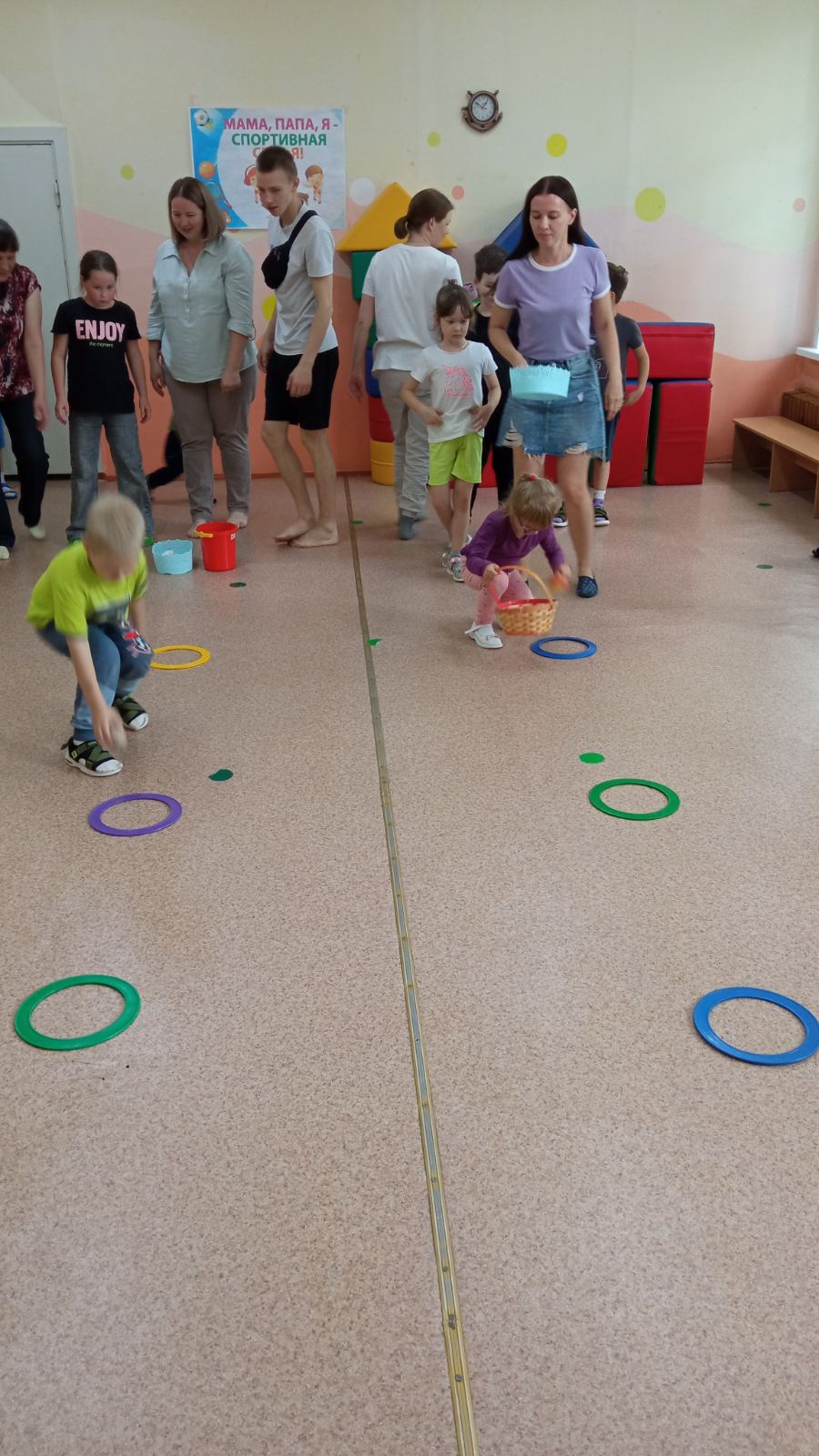 Будь со спортом не разлучен.Проживёшь ты до ста лет!Вот и весь секрет!Праздник нам кончать пора,Крикнем празднику «Ура!».
Спасибо за внимание!